Image-Guided Control of a Robot for Medical Ultrasound
Purang Abolmaesumi, Septimiu E. Salcudean, Wen-Hong Zhu, Mohammad Reza Sirouspour, Simon P. Dimaio
IEEE Trans Robot Autom. 2002;18(1):11-23
Seminar presented by Michael Scarlett
Group 8: Ultrasound-Based Visual Servoing
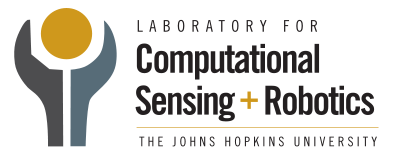 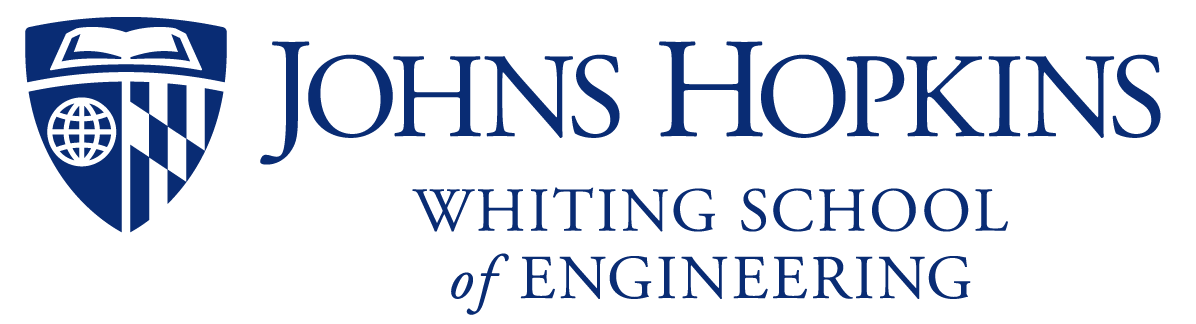 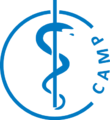 [Speaker Notes: Hi everyone. My name is Michael and I represent Group 8, which is the Ultrasound-Based Visual Servoing group. The goal of my group is to develop visual servoing for intraoperative robotic ultrasound. Today I will present the paper “Image-Guided Control of a Robot for Medical Ultrasound” by Abolmaesumi et al. I chose this paper because it is about ultrasound visual servoing and has many applications to my project.]
Project Overview
Visual servoing: Automatic feedback control of robot as a function of input image and reference image
Use current ultrasound image to automatically move robotic ultrasound probe to volume of interest
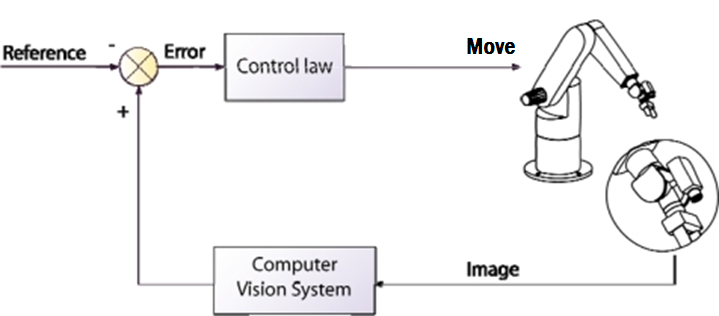 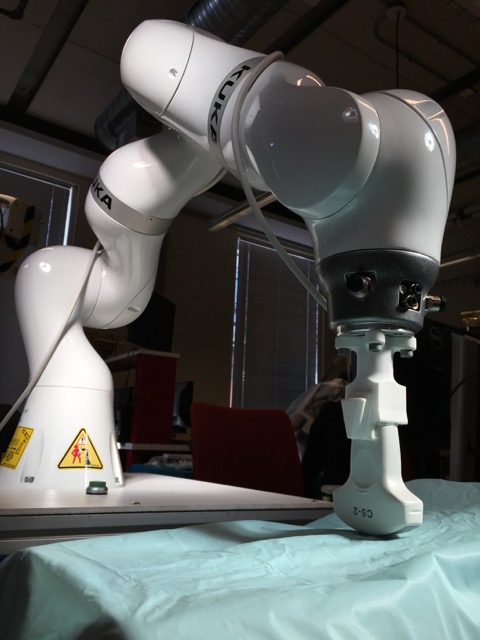 [Speaker Notes: Let’s start by defining visual servoing. Visual servoing is the automatic feedback control of a robot as a function of an input image and a reference image. It is a vision-based control method in which the difference between two images is used to move the robot in a way which will minimize the error between them.
For my project, input images will come from an ultrasound probe mounted on a KUKA robot, and the reference image will be a preoperative image such as CT or MRI which is used to perform image registration. The doctor would select a predefined volume from a reference image such as CT or MRI which was obtained before the procedure. Subsequently the robot would image the patient with an ultrasound probe at the predefined volume of interest. This technique would allow the doctor to obtain accurate anatomy of the patient in real-time, even when deformations and organ movement cause the reference image to differ from reality.]
Project Goal
ImFusion plugin that uses visual servo control of KUKA robot to move ultrasound probe to volume of interest
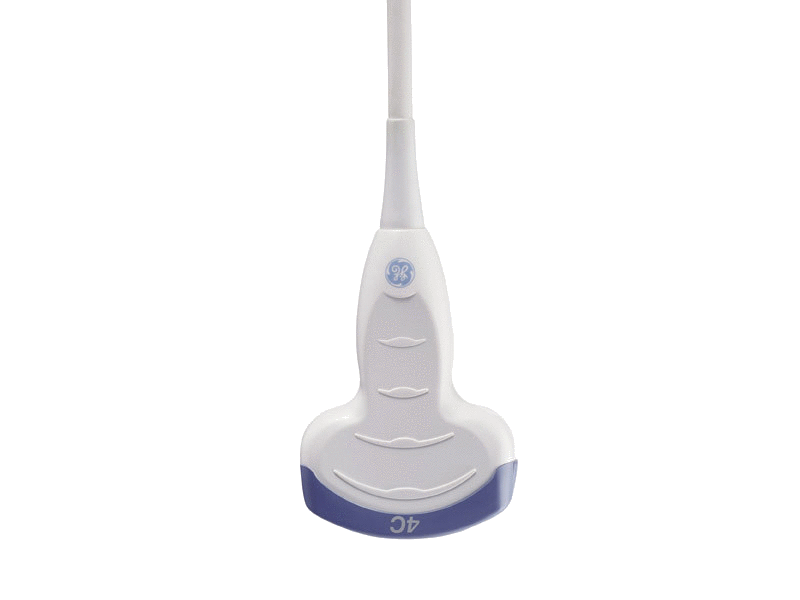 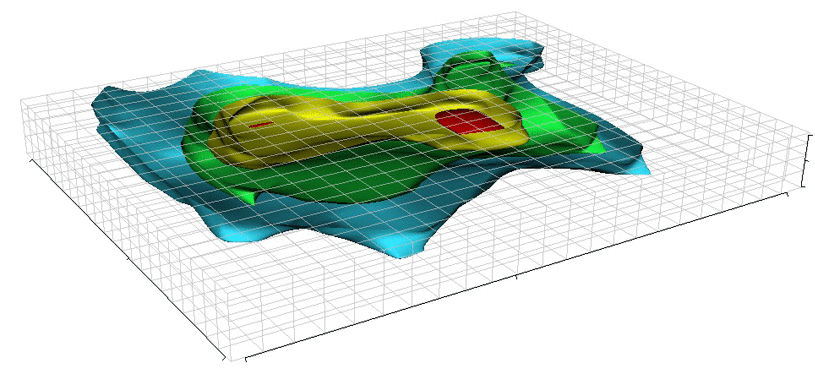 R, t
Ultrasound volume
Volume of interest
[Speaker Notes: My project goal is to develop an ImFusion plugin that performs ultrasound visual servoing with an ultrasound probe mounted on a KUKA robot. The software would first obtain a reference image of the patient acquired before the procedure. From individual ultrasound probe images, the software will reconstruct 2D slices to acquire a 3D volume, then calculate the rotation and translation between this volume and the volume of interest within the reference image to move the ultrasound probe to the volume of interest.  Once the probe reaches the volume of interest, the doctor will be able to see a real time image of the anatomy of interest to account for deformations and organ movement.]
Paper overview
Motivation
Robot-assisted medical ultrasound
Feature tracking in ultrasound images
Ultrasound image servoing
Practical applications
[Speaker Notes: Here is an overview of how the paper is organized. First, the authors discuss the benefits of teleoperated ultrasound over conventional ultrasound. Next they introduce the robot-assisted medical ultrasound system that they use for carotid artery examination and the system setup for visual servoing. They then describe and compare the different feature extraction methods that track the carotid artery in ultrasound images. Next they present the theory behind ultrasound image servoing, along with experimental results. Finally they discuss the applications of 3D ultrasound and teleoperated ultrasound.]
Motivation
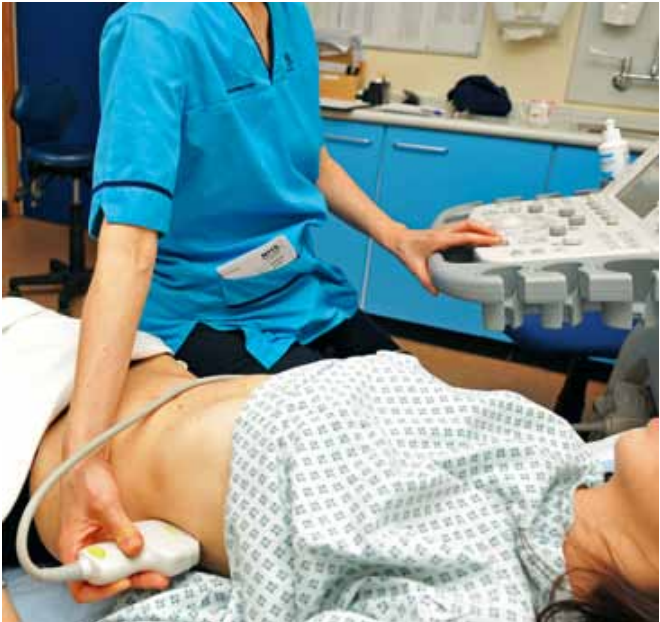 Ergonomic benefits
Telemedicine
Reduced operator fatigue
Application for carotid artery examination
Source: Dr. Richard Graveling, “Ultrasound Ergonomics – A Practical Guide to Reducing the Risk of Musculoskeletal Disorders,” Toshiba Medical Systems
[Speaker Notes: Ultrasound technicians must hold the probe in awkward positions for prolonged periods of time. An example can be seen in the image to the right. A number of studies indicate that sonographers suffer disproportionately from musculoskeletal disorders. A main motivation of the authors is that robotic ultrasound offers ergonomic benefits by allowing the operator to remotely position the ultrasound probe. It also allows for the possibility of telemedicine via the Internet and also reduces operator fatigue by allowing automatic guidance of the ultrasound probe via visual servoing. The paper describes a robotic ultrasound system that provides assistance during carotid artery examination.]
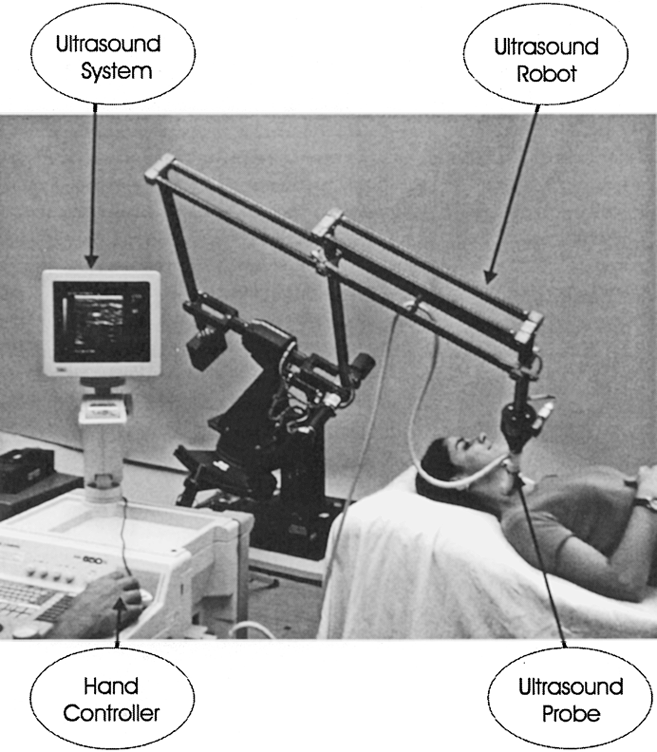 Experimental Setup
Slave manipulator carrying ultrasound probe
Computer control system with GUI and mouse
Position/force sensors
Visual servo controllers
[Speaker Notes: The experimental setup consists of an ultrasound probe with position and force sensors that is mounted on a robot with six degrees of freedom. A computer directly controls the robot using visual servoing. The computer also has a GUI and mouse that allows a human to control it indirectly. A human operates the computer and selects features of interest to which the ultrasound probe should move, then the robot moves to that position using visual servoing.]
Block Diagram
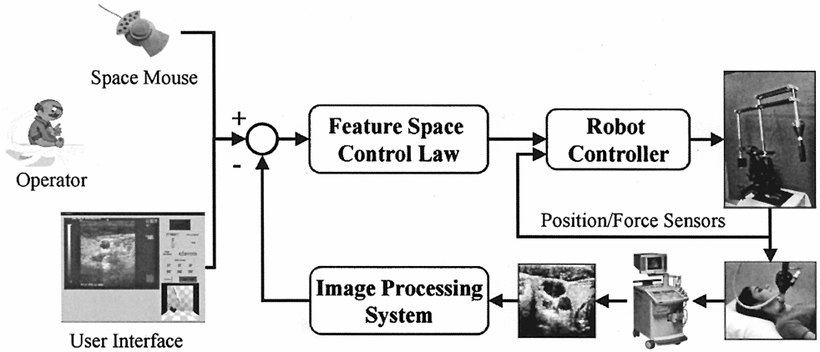 [Speaker Notes: In this block diagram, the authors show how control of the robot is achieved. The GUI displays the image from the ultrasound probe in real-time. The GUI also displays a 3D rendered model of the ultrasound transducer. The operator uses a mouse to select features within the ultrasound image. Once these features are selected, they are passed on to the image controller which uses visual servoing to move the robot. The robot then does the actual movement the ultrasound probe. The visual servoing control loop is repeated until the error between the current and desired images is negligible, at which point the selected features should be at the center of the image.]
Data Flow
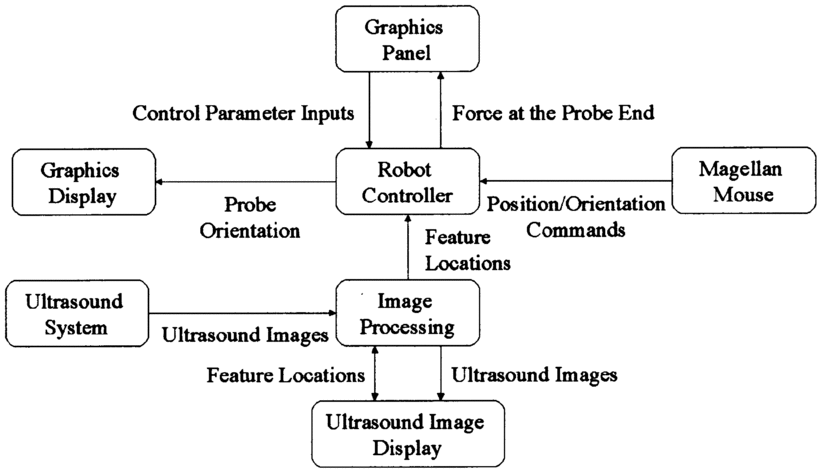 [Speaker Notes: Here is the data flow diagram of the system. It illustrates how information is shared between system components and how the current state of the system is updated. It also shows how the operator can control the robot using the image display and the mouse, and also how the operator can view the current state of the system. The ultrasound image display is used to display the current ultrasound image and also to match the current feature locations with the feature locations for the robot to find. Once a feature location is selected, communication occurs between the ultrasound system, image processing software, and the robot controller to move the ultrasound probe to the correct location. The operator can also move the robot directly using the mouse since control of the robot is shared between the operator and the visual servo controller.]
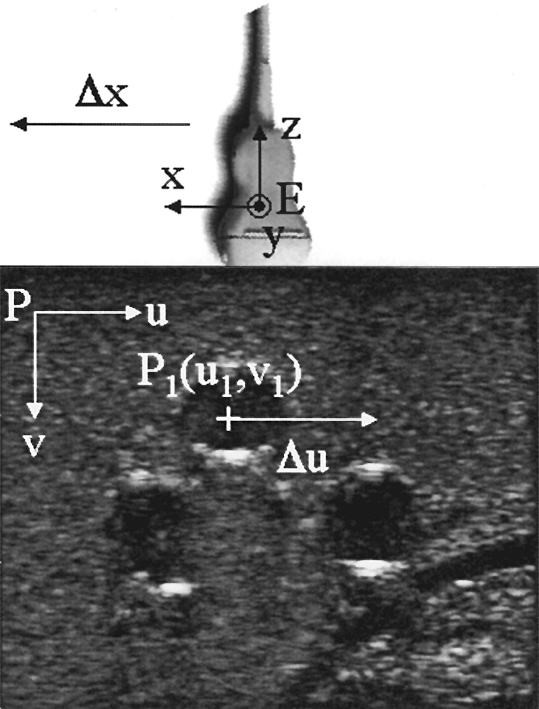 Feature Tracking
Cross correlation
Sequential similarity detection
Star algorithm
Star-Kalman algorithm
Discrete snake model
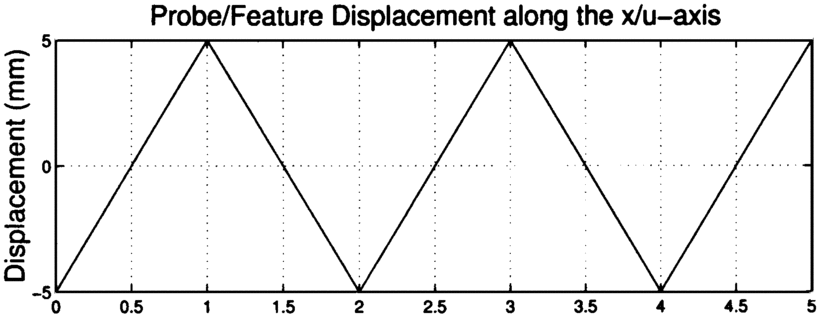 [Speaker Notes: Next the authors discuss algorithms that perform feature tracking of carotid artery. Each algorithm is validated by moving the probe in a side-to-side motion along the x axis with first a slower motion then a faster motion. The location of the ultrasound probe are shown in the top figure relative to the ultrasound image. An ultrasound phantom is used rather than a human subject so that results are quantifiable and reproducible.]
Feature Tracking
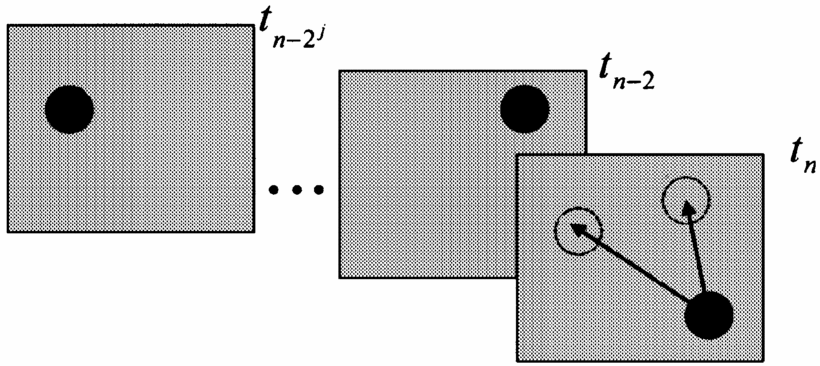 Cross correlation
Sequential similarity detection
Star algorithm
Star-Kalman algorithm
Discrete snake model
Correlation of feature patches
[Speaker Notes: Both the cross correlation and sequential similarity detection algorithms are intensity-based methods of feature extraction. These methods operate on pixel intensities directly and can track arbitrary features. The cross correlation algorithm obtains a sub-block of an image at time t_i then shifts the image in its neighborhood to look for a best correlated match within a fixed sub-block of the same size in a prior frame at time t_k. One approach is to fix k such that the current image is always matched to a fixed reference image, and the authors note that this causes little drift but high deformation. Another approach is to always look at the reference image at a fixed time interval prior to the current, which leads to low deformation but high drift. The authors implement a mixed approach that seeks the best correlation at times t_n, t_n-2, t_n-4, …,, t_n-2^j where j is fixed.]
Feature Tracking
Cross correlation
Sequential similarity detection
Star algorithm
Star-Kalman algorithm
Discrete snake model
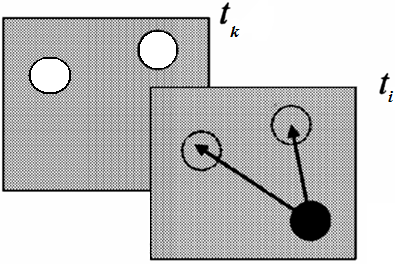 Subtraction of feature patches
[Speaker Notes: The sequential similarity detection algorithm is similar to cross correlation. It acquires a sub-block of the image at time t_i then shifts the image in its neighborhood. However instead it looks for the minimum absolute value of a pixel by pixel subtraction involving a fixed sub-block of the same size in a prior frame.]
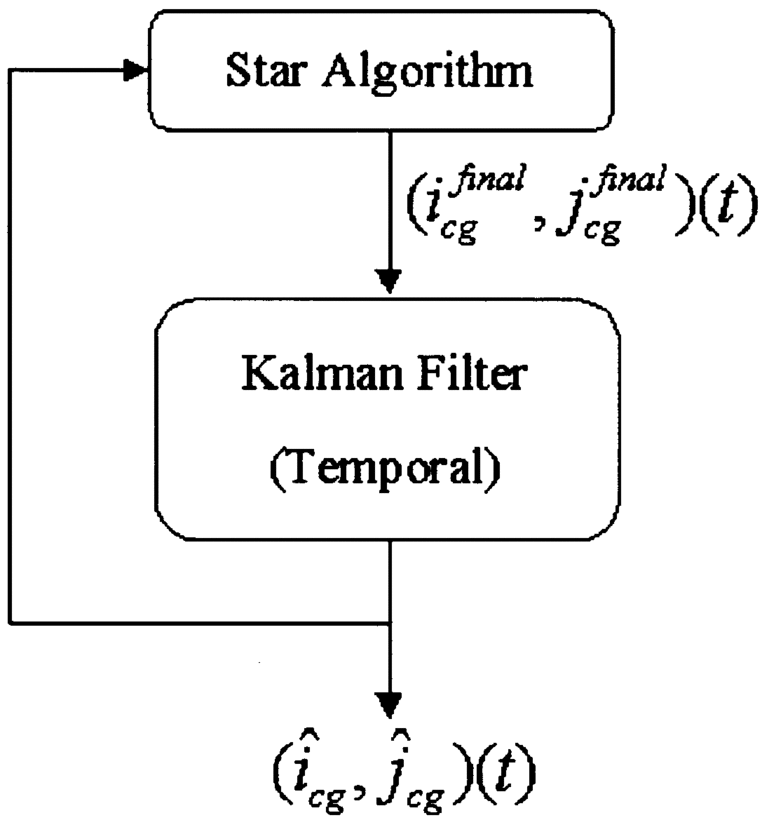 Feature Tracking
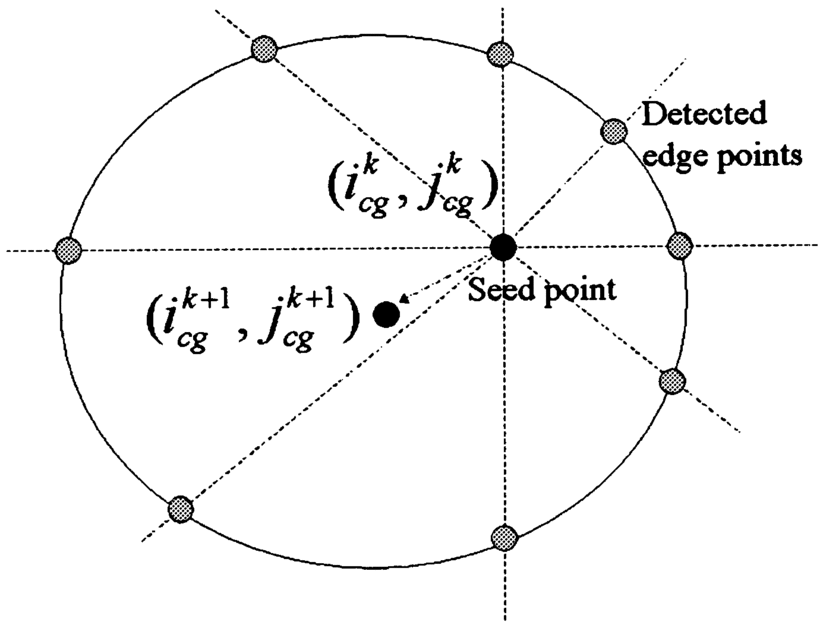 Cross correlation
Sequential similarity detection
Star algorithm
Star-Kalman algorithm
Discrete snake model
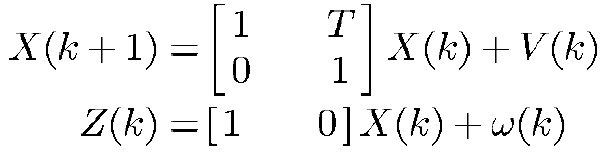 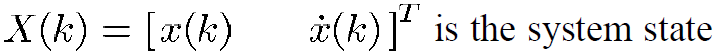 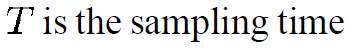 [Speaker Notes: The Star algorithm tracks the carotid artery in real-time. The authors state that this method is robust to cumulative error. The algorithm uses an edge detection filter to detect the carotid artery boundary along rays emanating from a point interior to the carotid artery. It determines the center coordinates of the cavity as the center of mass of the extracted points. Since this method is relatively unstable due to only incorporating current information, the authors use a temporal Kalman filter that assumes a constant velocity model for the location of the carotid artery. In the equation below, X denotes the system state and it is assumed that acceleration can me modeled as zero mean Gaussian noise. V(k) is the process noise vector, Z(k) is the output, and w(k) is the error of the output.]
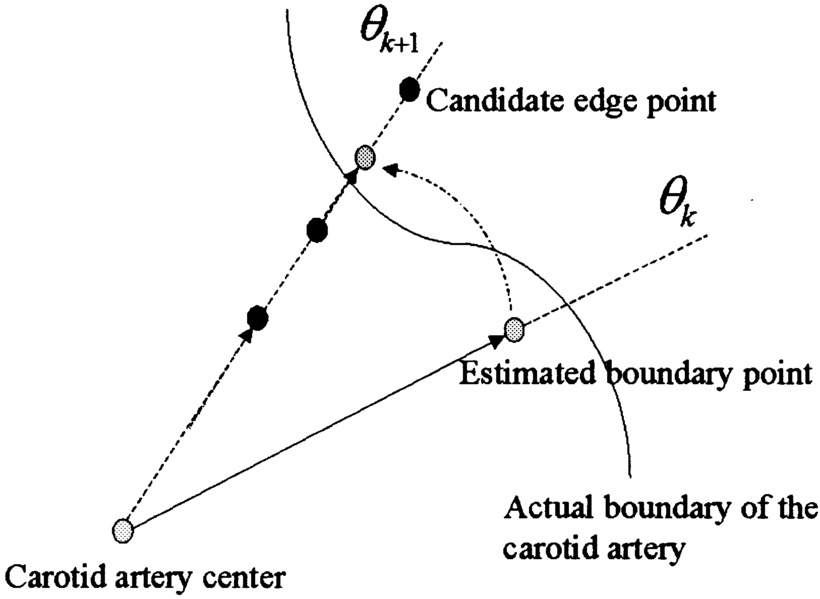 Feature Tracking
Cross correlation
Sequential similarity detection
Star algorithm
Star-Kalman algorithm
Discrete snake model
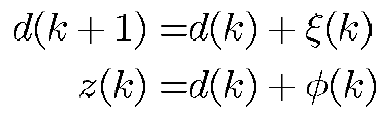 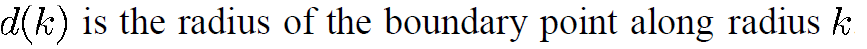 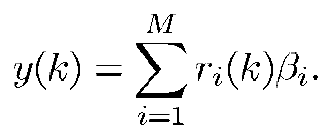 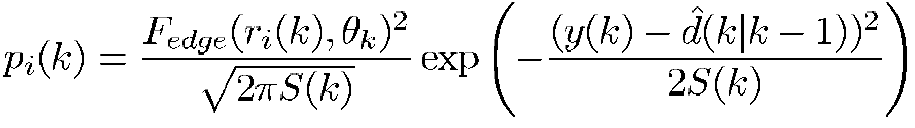 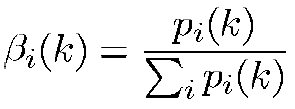 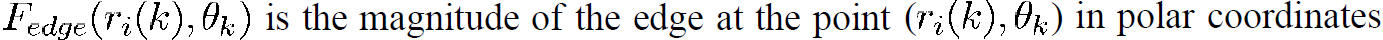 [Speaker Notes: The Star-Kalman algorithm estimates the radii of boundary points using a Kalman filter to calculate the likelihood of candidate edge points being on the actual boundary of the carotid artery.  Along all pixels along each individual radius, the edge function of the Star algorithm is applied. Next M points are selected that have the  highest edge function value. The process can be modeled as obtaining updating values for d(k), where d(k) is the radius of the boundary point along radius k. z(k) is a noise version of d(k) that we cannot observe, where r.i(k) is the distance of the ith candidate edge point along radius k from the seed point. To update the estimate for d.hat(k|k), the value z(k) is substituted with y(k) which represents a combination of different boundary points along radius k. The beta.i’s represent the likelihood of each andidate edge point being on the actual boundary.]
Feature Tracking
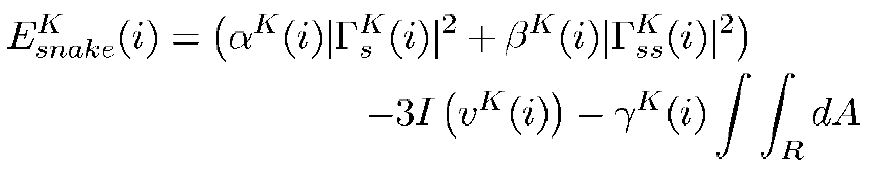 Cross correlation
Sequential similarity detection
Star algorithm
Star-Kalman algorithm
Discrete snake model
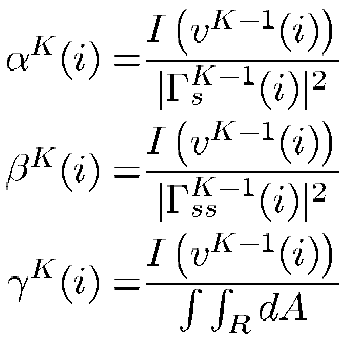 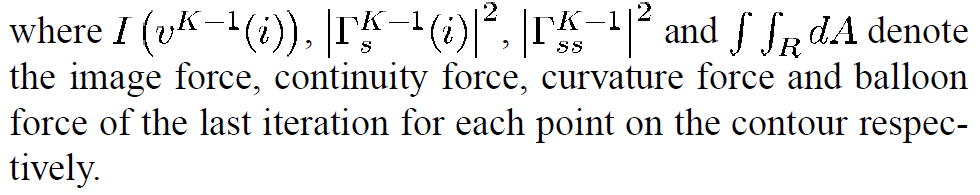 [Speaker Notes: The snake model is commonly used to find a continuous closed contour that minimizes an energy function, but the authors note that performing snake deformation directly on the original image is subject to noise and can be difficult to control. The Discrete Snake model selects candidate edge points of the original image, then finds a closed contour along these points that minimizes the energy function. A method similar to the Star algorithm is used to find candidate edge points, then M points with the highest edge function value are chosen as candidate edge points. The equation at the top is the energy function to be minimized. Alpha_k, beta_k, and gamma_k are weighting factors that control the stretching property, bending property, and the centrifugal force at candidate edge point K along the ith radius. The authors provide equations used to calculate the weighting factors but it is unclear how image force, continuity force, curvature force, and balloon force were calculated.]
Feature Tracking
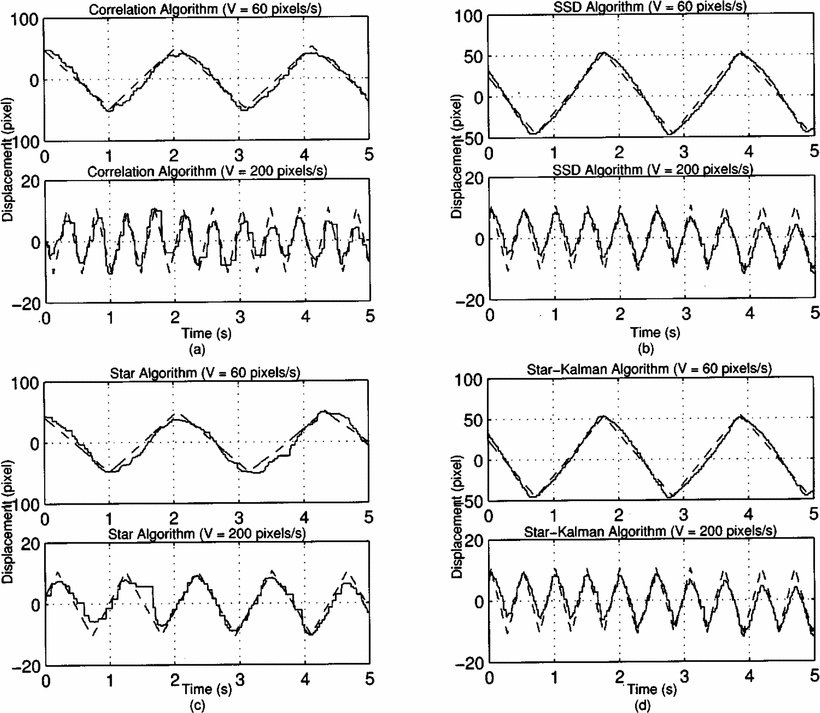 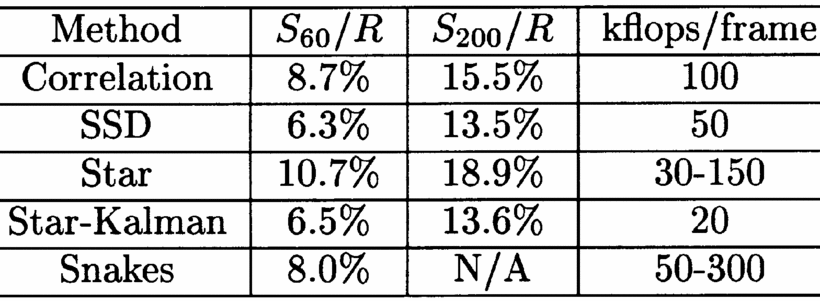 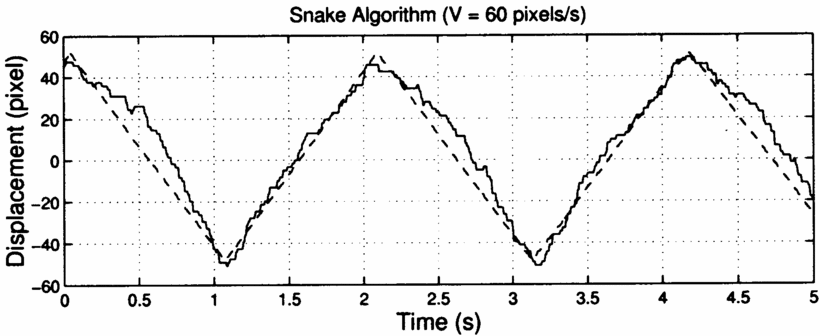 [Speaker Notes: Shown here are experimental results for the feature tracking algorithms. Both the SSD and the Star-Kalman algorithm can track moving features in an ultrasound image with a small error. The Star-Kalman algorithm requires less kflops/frame than SSD and requires the least of all five algorithms. Although the Snake algorithm achieves better accuracy than the Correlation and Star algorithms at a velocity of 60 pixels/sec, the Snake algorithm is the least reliable and diverges at a velocity greater than 100 pixels/s so its results were not included for S_200/R.]
Ultrasound Image Servoing
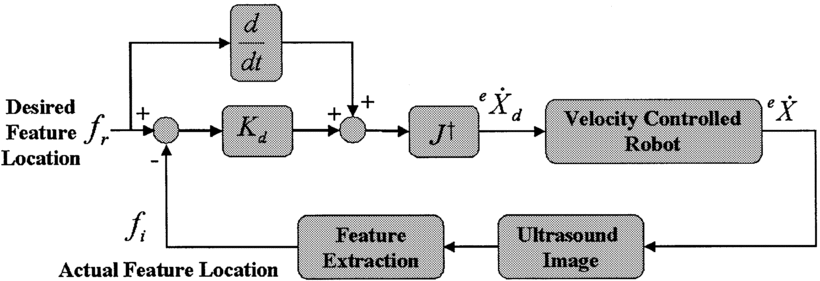 [Speaker Notes: Next the authors discuss the controller used by the robotic ultrasound system for visual servoing. In this diagram f_i is a feature point in the ultrasound image plane, f_r is its desired location, and X dot are the translational and angular end effector velocities, and X dot _d is the commanded robot velocity. K_d is the gain of a proportional controller. J dagger is the pseudoinverse of J, which is the ultrasound image Jacobian matrix such that f_i dot = J*X dot. Since the Jacobian has rank three when two or more feature points are used, with nontrivial ultrasound images the authors demonstrate that it is possible to control the motion of the ultrasound transducer in three degrees of freedom in the image plane. The authors also perform stability analysis for tracking a single feature and two or more features to show that the tracking error converges to zero provided that the proportional gain is a matrix with positive entries, in which case we can guarantee that f_i converges to f_r when visual servoing is used. Their stability analysis also shows that the distance between every two feature points in the image is preserved while the features are moved in the ultrasound image.]
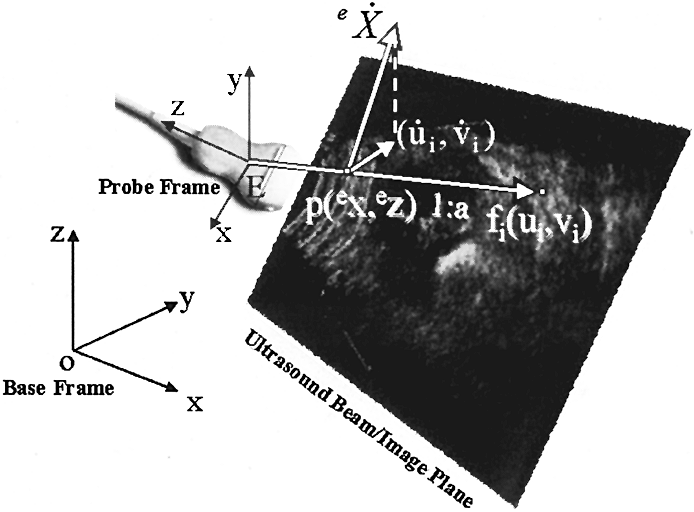 Ultrasound Image Servoing
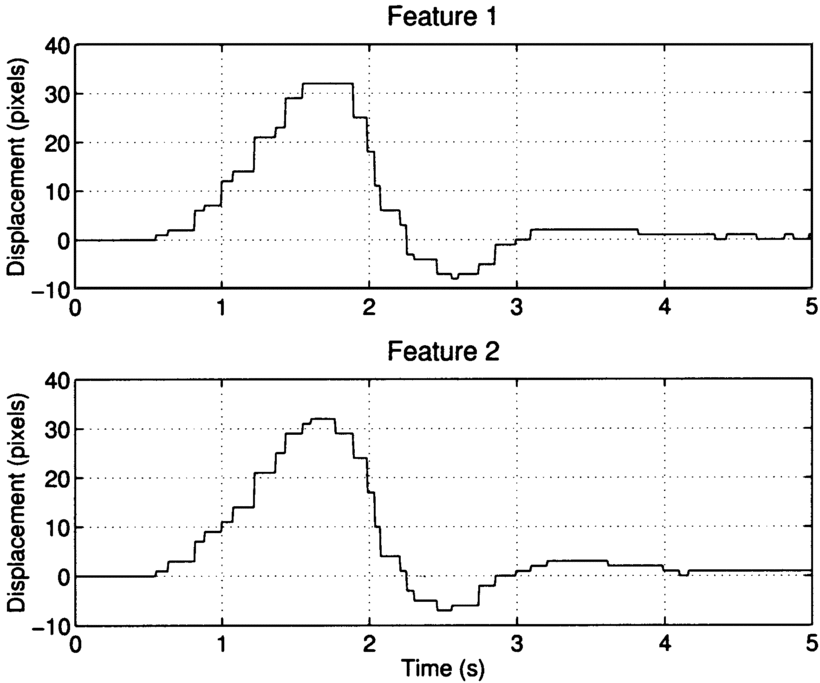 Experimental results for visual servoing in only x-axis
Experimental result for visual servoing in all axes
[Speaker Notes: The authors also test the ultrasound visual servoing system by performing visual servoing along only the x-axis then performing image servoing using all axes. The Star-Kalman algorithm is used for feature extraction in both experiments. When the robotic ultrasound system performs visual servoing along a single axis and visual servoing in three axes, it maintains the feature position in the center of the image automatically. In both of these cases there is no significant error in displacement.]
Applications
3D ultrasound imaging
Teleultrasound
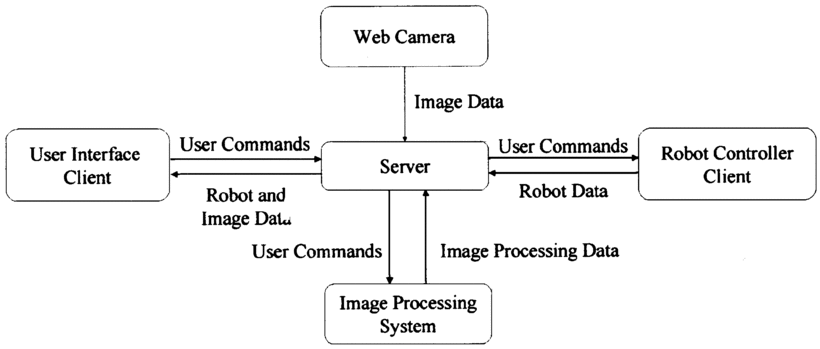 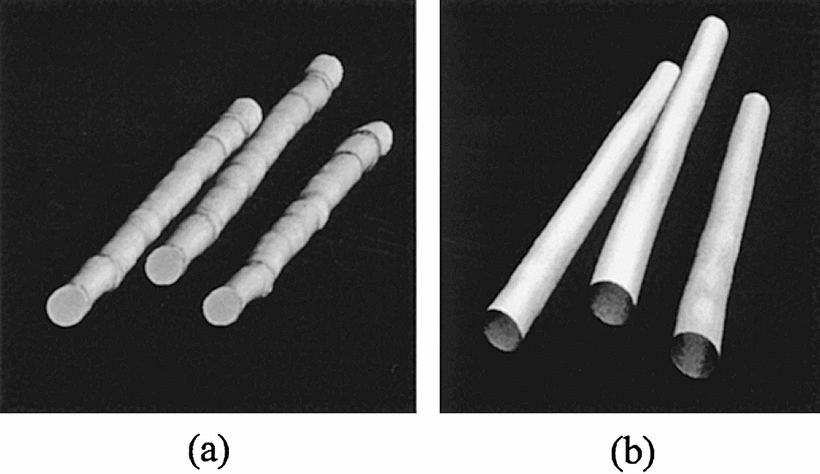 Data flow in the teleultrasound system
Carotid artery 3D reconstruction using:
(a) Stradx program
(b) Star-Kalman contour extraction
[Speaker Notes: Since we know the position of the ultrasound probe from forward kinematics, 3D ultrasound images can be reconstructed from a series of 2D image slices. The authors note that the feature tracking algorithms allow real-time geometric model building with little storage and low computational cost. Pictured is a 3D reconstruction of the carotid artery using the Star-Kalman algorithm that was implemented by the authors. This method is fully automatic, in contrast to another method that the authors discuss that requires human intervention.
The authors also present a client-server application that uses the Internet for teleultrasound.  The server is responsible for relaying information between the user interface, robot controller, image processing system, and video camera. The video camera provides visual feedback for the ultrasound examination. A demonstration was performed on a network with 1.5 Mbit/sec and an ultrasound framerate of at least 10 frames per second.]
Paper Assessment
Thorough introduction to visual servoing
Detailed explanations and effective use of diagrams to explain experimental procedure and results
Provides an objective way to evaluate image processing algorithms
Only evaluates feature tracking performance for carotid artery tracking
[Speaker Notes: The paper provides a useful introduction to the concept of visual servoing and its implementation in a robotic ultrasound system. It allows me to understand the data flow in the system and the interfaces between different high-level components in a way that I could relate it to my project. Due to the way in which information is presented, it is possible to understand how visual servoing works based on this paper alone.
The paper does an excellent job of illustrating system components with diagrams so that it is clear what each part of the system does. As you probably saw from my presentation, the authors use diagrams whenever possible and have many figures that explain their results. They also give insight into the applications of visual servoing for ultrasound, including 3D ultrasound and teleultrasound, which is useful because it answers the question of how this information is relevant. The figures and diagrams allow the authors to provide a clear and concise explanation of technical concepts.
My only concern about the paper is that the discussion of image processing algorithms only focuses on those for carotid artery tracking, in contrast to the rest of the paper which is more general. The authors discuss the Star-Kalman algorithm that they created for carotid artery tracking in great detail, but I think that the cross correlation and SSD methods also warrant discussion. The authors only use carotid artery tracking to evaluate the accuracy of their algorithms. This makes their results less generalizable for locating other anatomical structures, and at the very least the authors should have described other types of anatomy that may be suited for their algorithm. I would remedy this by changing the abstract to specify that image processing algorithms are evaluated specifically for carotid artery detection, or by incorporating results from previous papers on the accuracy of various algorithms.]
Application to Project
System-level setup
Design of robot controller for moving KUKA
Incorporate similar methods for performance evaluation of image registration algorithms and convergence of visual servoing
[Speaker Notes: Since my project is about visual servoing, the system setup in this paper is similar to the one which I will use. I would hope to incorporate the design techniques discussed in this article for controlling the KUKA robot. In particular, I plan to incorporate a similar model for data flow to modularize components of the software by separating image processing, robot control, and graphics display. The design of my project would be more analogous to the teleultrasound system depicted by the authors due to the usage of ROS for communication between ImFusion and KUKA Sunrise. The paper also helps me understand the design of the controller for visual servoing.
I would also hope to use techniques similar to the ones used by the authors to determine which image processing algorithms are most effective. The authors provide an objective way to compare different image processing algorithms by providing a side-to-side probe movement that is used to evaluate all algorithms. They quantify results using an ultrasound phantom rather than a human so that their data is reproducible. I would hope to evaluate the effectiveness of visual servoing by testing motion in a single dimension then evaluating its effectiveness in all dimensions.]
Questions?